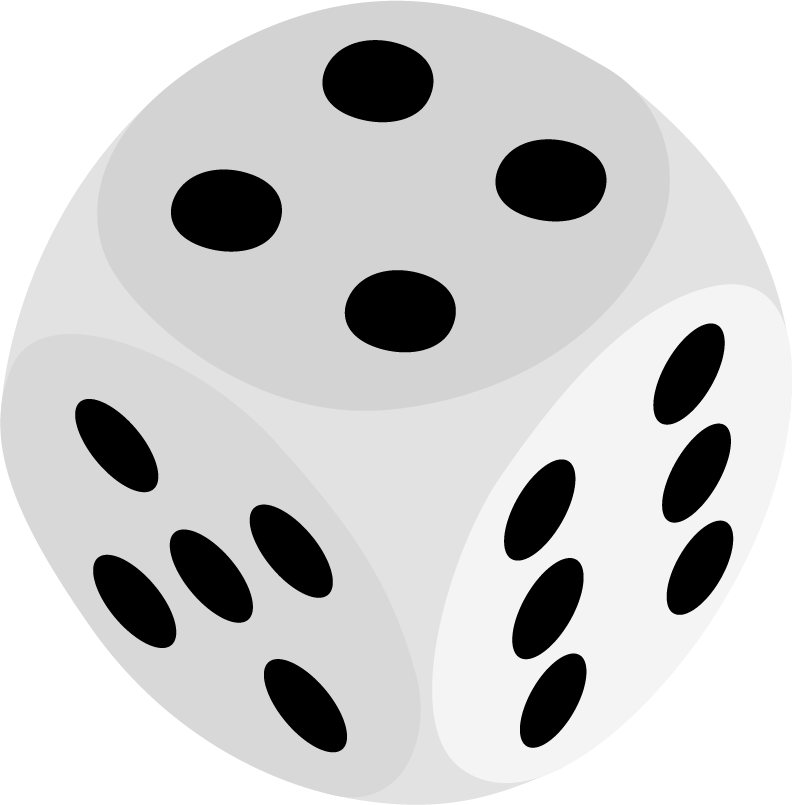 Multiplikation
- Würfelbilder -
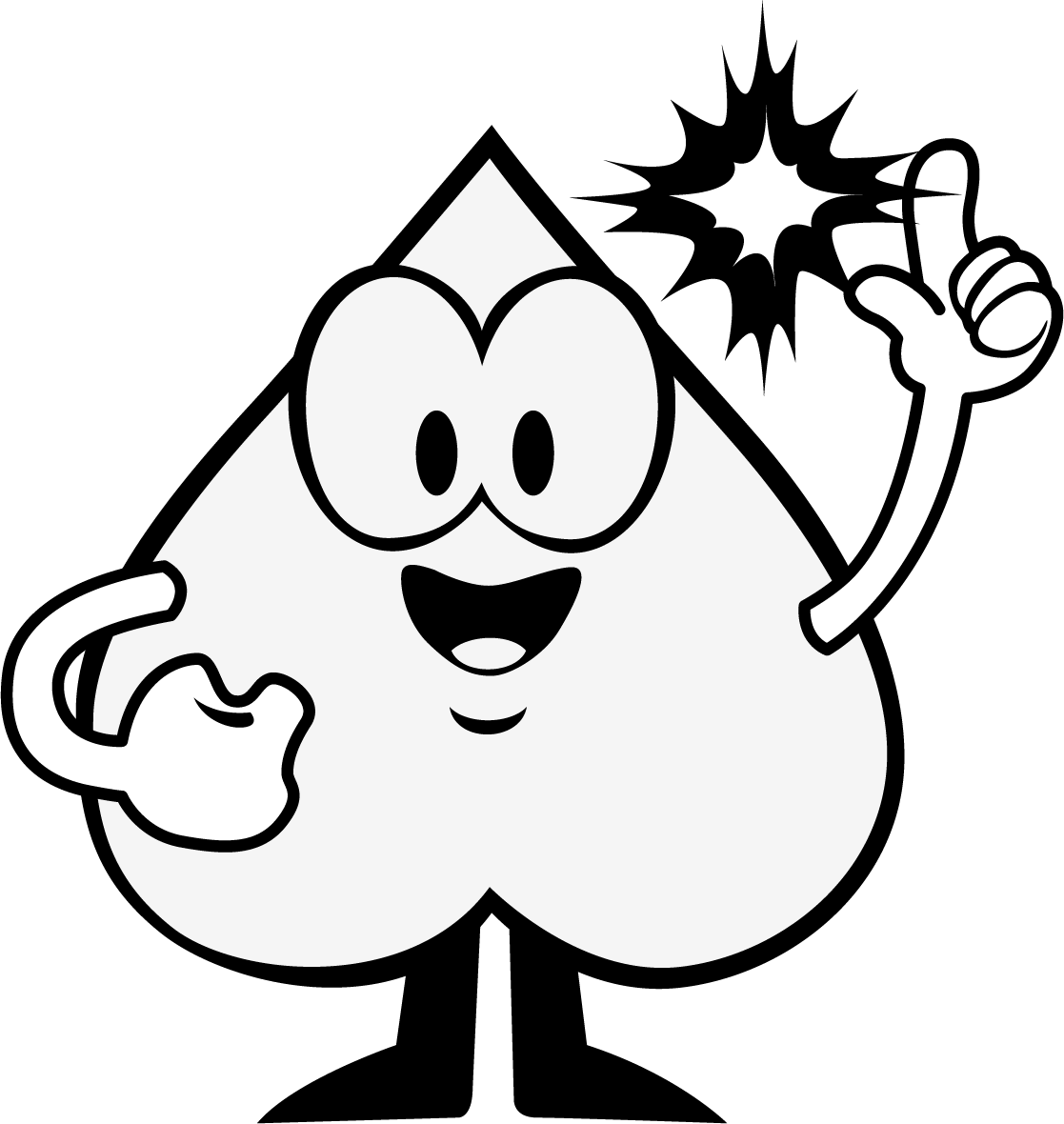 4 · 5
Welche Augenzahl zeigt jeder Würfel?
Wie viele Würfel sind es?
4 mal die gleiche Augenzahl.
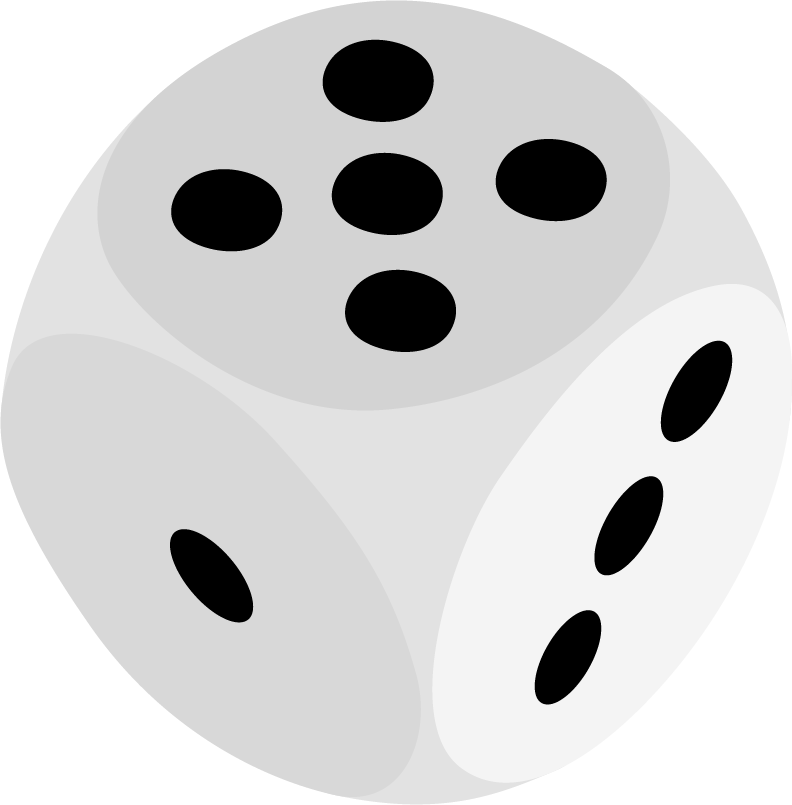 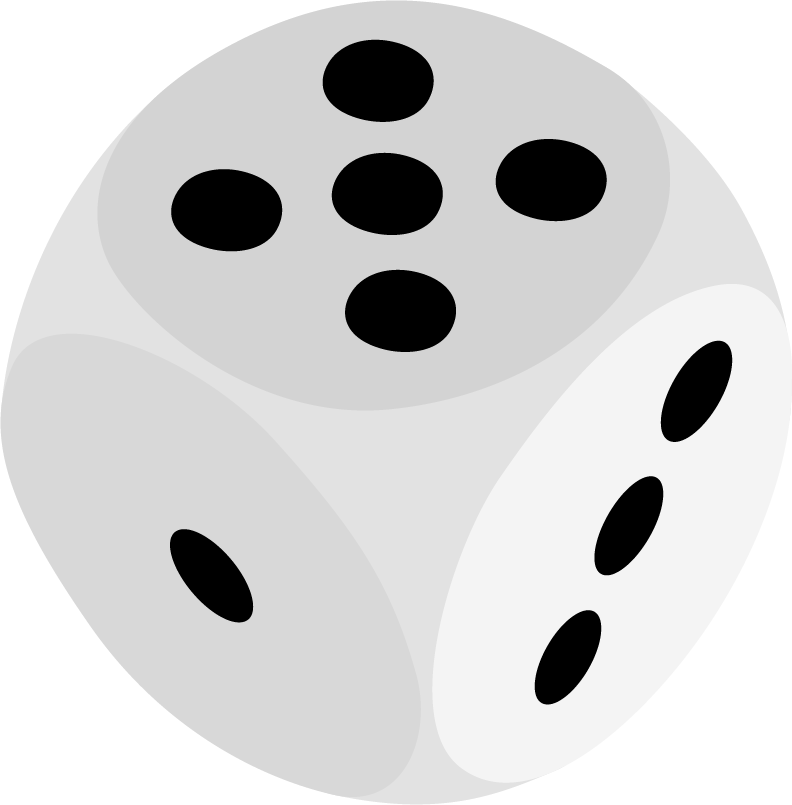 4 mal die Fünf.
die Augenzahl
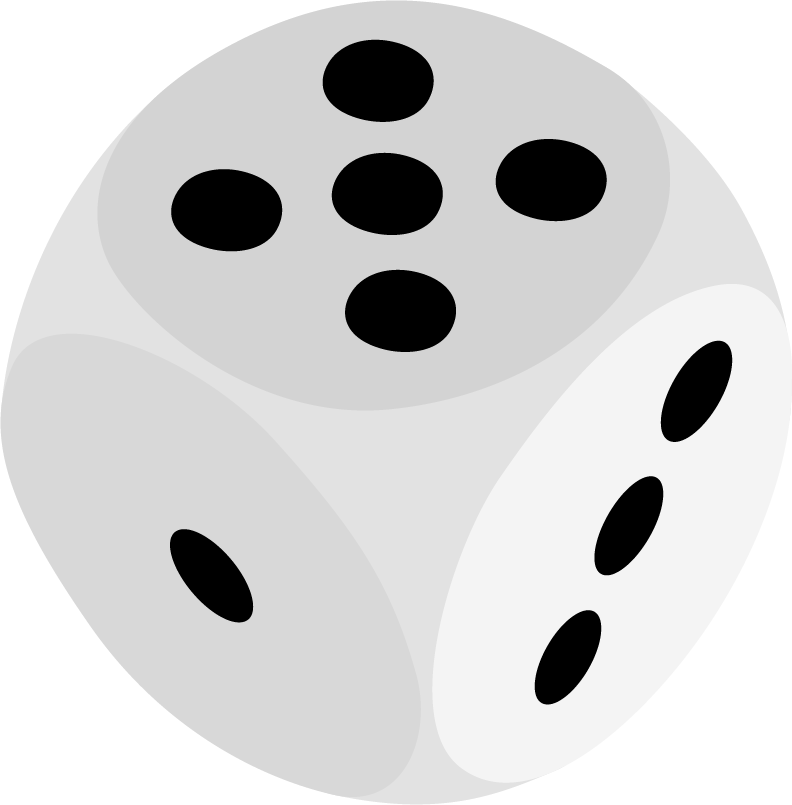 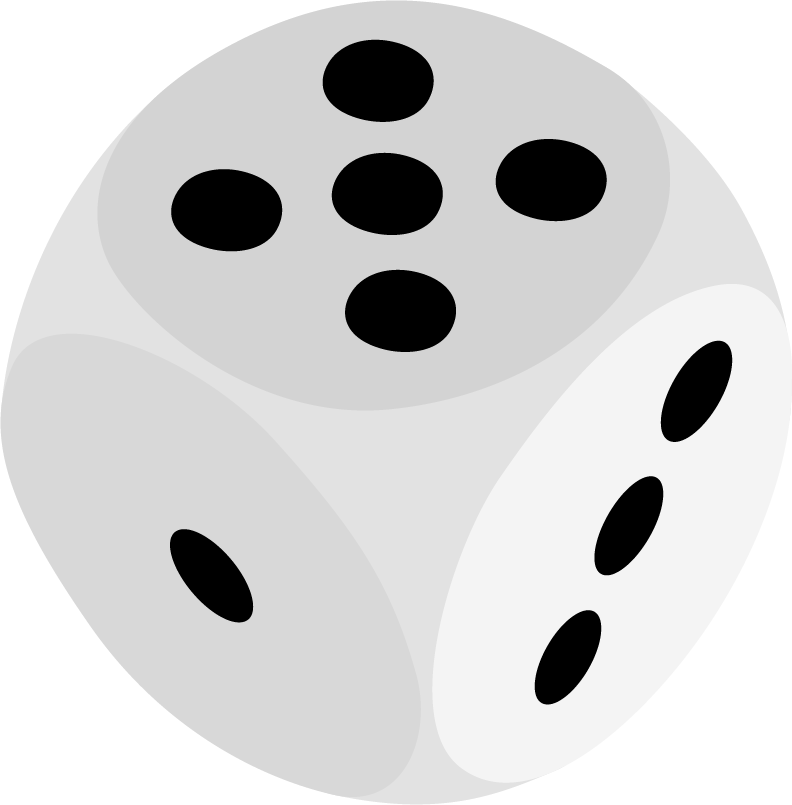 Das sind 4 Fünfer.
Die Augenzahlen ergeben zusammen 20.